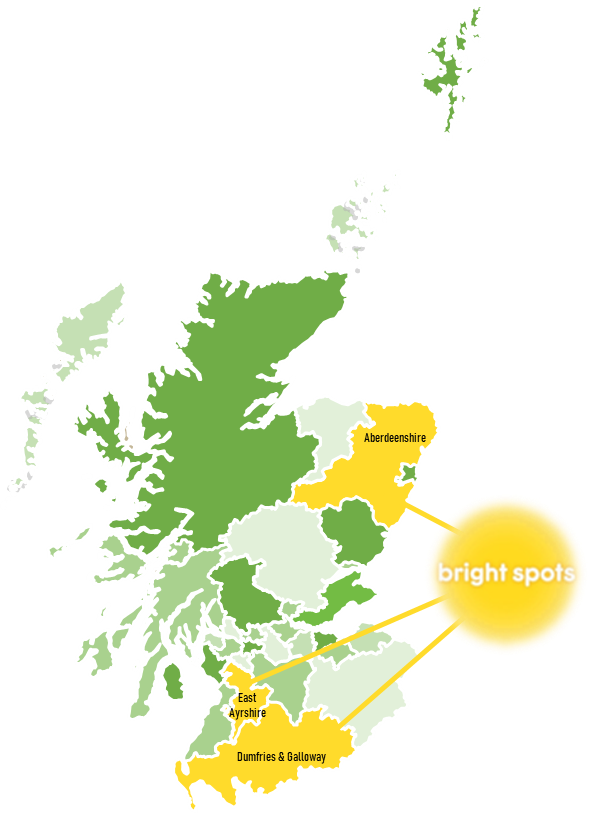 Bringing Bright Spots to ScotlandMicky AndersonCELCIS
UK-Ireland INTRAC Network, May 2023
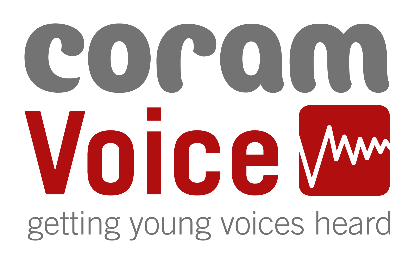 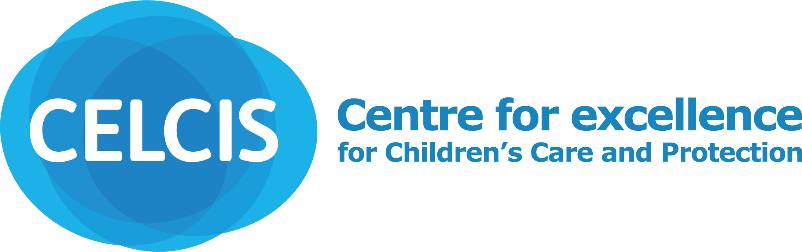 Background
Who took part?
Relationship with workers
Wellbeing questions
Key underlying principles
Focus on what care experienced children and
young people say about their lives and what is important to them: Subjective wellbeing (feeling good and doing well at an individual and interpersonal level)
Ensure the views and experiences of children influence service development and strategic thinking
Share good practice between local authorities by encouraging opportunities for learning and development
[Speaker Notes: Catalyst for engagement with care leavers]
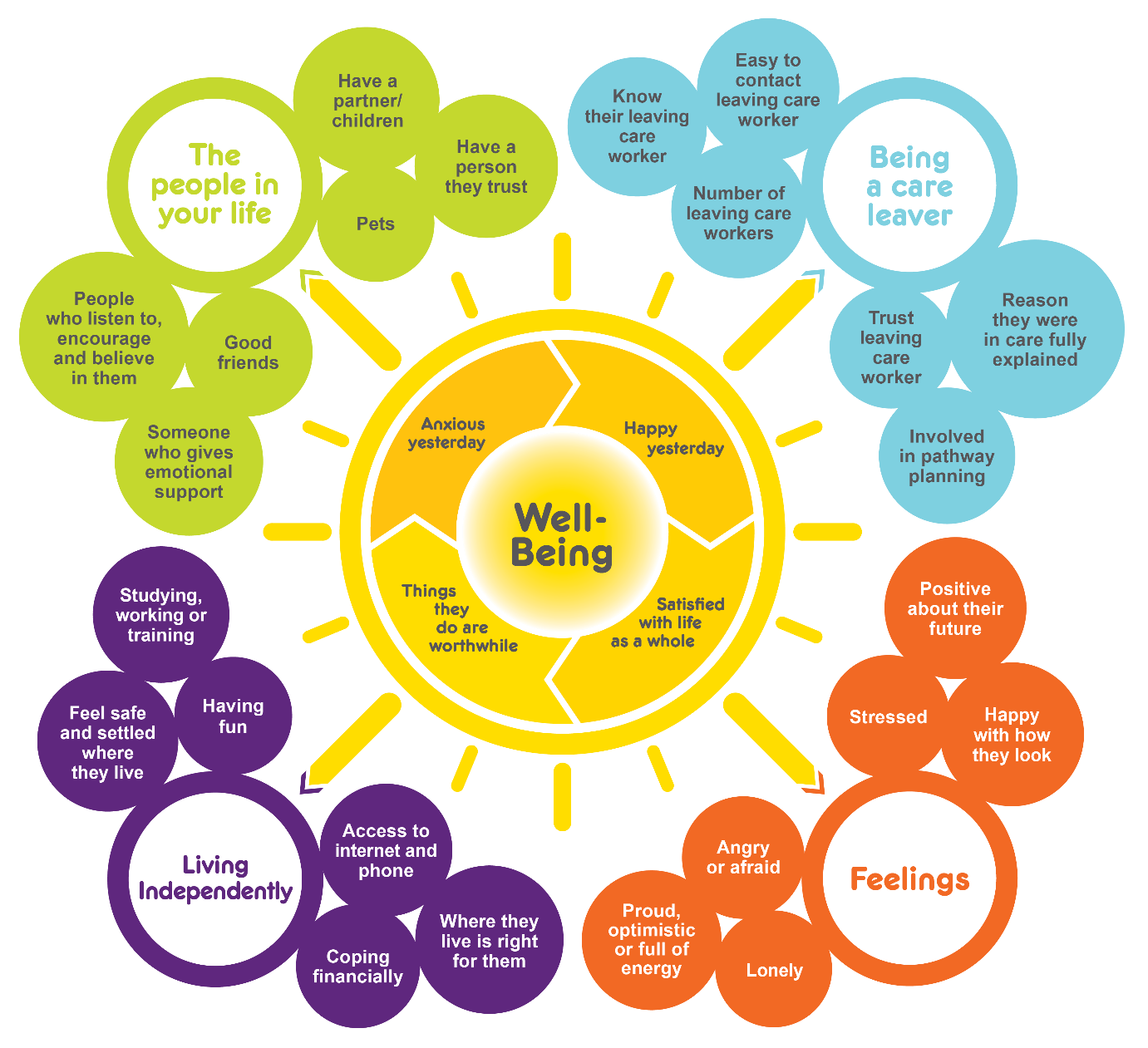 Development of the Your Life Beyond Care survey funded by Coram-i, through the Department for Education Social Care Innovation Fund
Co-produced in 2017 with 31 care leavers
Builds on experience with Your Life Your Care survey for children and young people in care
Your Life Your Care carried out at same time in our three areas
Who took part?
425 young people identified as eligible
218 took part
51% response rate (41% to 70% across areas)
[Speaker Notes: 83% of children in care were white, 95% in 2011 census]
Gender: Young women over-represented
[Speaker Notes: Care leavers is Scottish care leavers 16+ in 2021. SG CLAS data.
Young women over-represented. Same in England. 62% female in one LA]
Long-term health problem or disability that limits day-to-day activities
Mental health a recurring theme
I was thrown out of care far too early when I had far too many emotional and care needs, especially where my disabilities were concerned
My anxiety and low moods are hard to manage sometimes
Daily activity
Health/disability and feelings about home
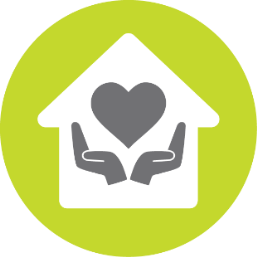 Relationship with workers
Different models of support:
leaving-care worker
throughcare/aftercare worker
social worker (continuity of relationship)
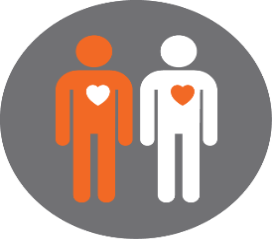 Sources of emotional support
[Speaker Notes: Second only to friends as a source of emotional support]
She has been an absolute angel and a real credit to through care. She has helped and supported me through so much and kept my head above waters, she has been there for me when not one other person ever bothered
I feel my social worker is very supportive, understanding and definitely shows she tries her best to make my life as easy as possible and wishes me the best
I have had a great experience with my leaving care worker and find her useful
My support worker is leaving soon because her contract will finish soon. I really like her she is an amazing person helping me and other boys a lot. Please renew her contract 🙏 we don't want her to leave
Not working for everyone…
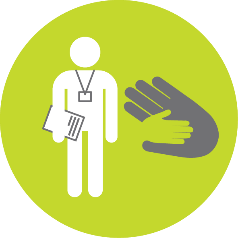 Worker access and trust comparison
Wellbeing scales: Four questions
Overall, how satisfied are you with your life nowadays?
How happy did you feel yesterday?
Overall, to what extent do you feel the things you do in your life are worthwhile?
How anxious did you feel yesterday?
Low scores on two or more questions = Low wellbeing
Very high scores on two or more questions = Very high wellbeing
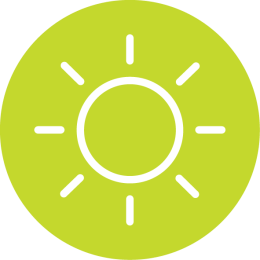 Very high wellbeing scores
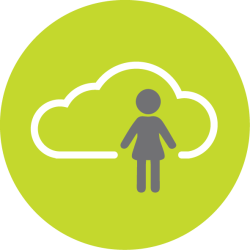 Low wellbeing scores
Factors associated with very high wellbeing
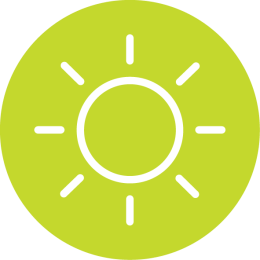 Factors associated with low wellbeing
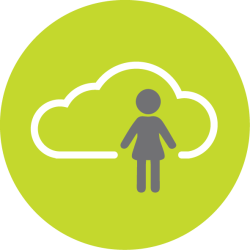 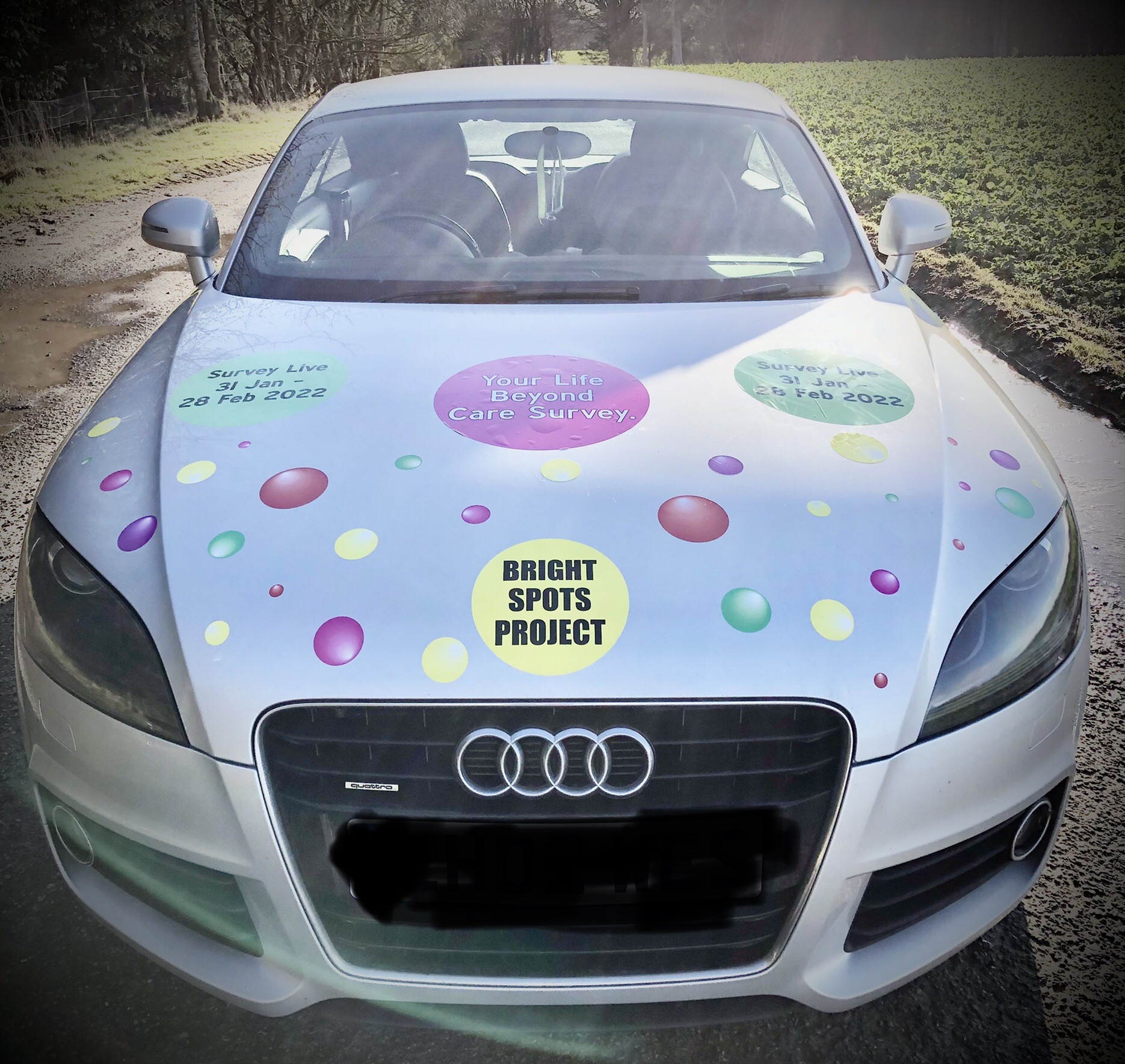 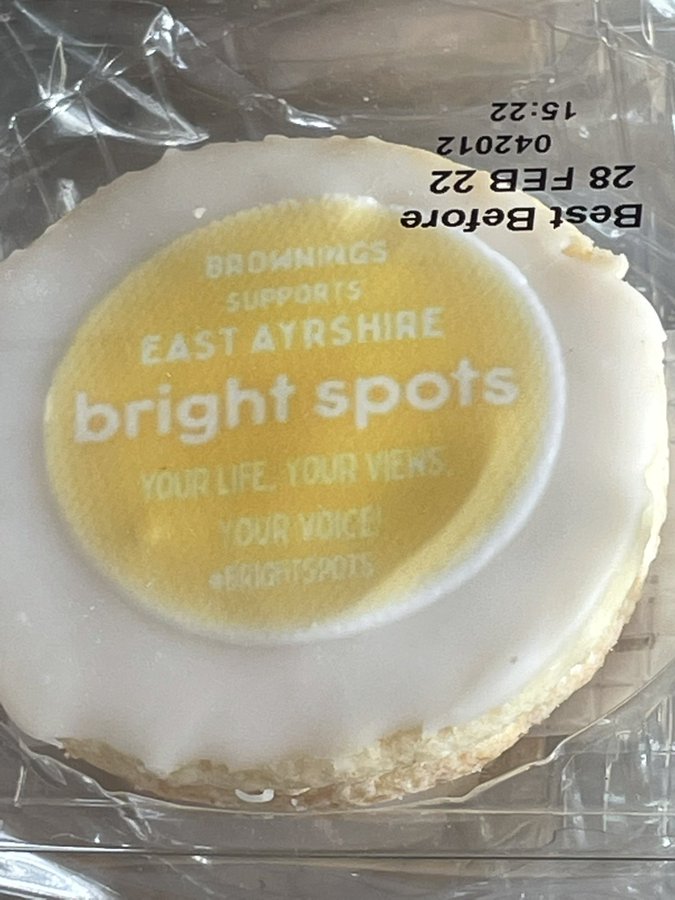 [Speaker Notes: Housing Service to provide a “Stepping Stone” service to vulnerable young people leaving care]
Further information
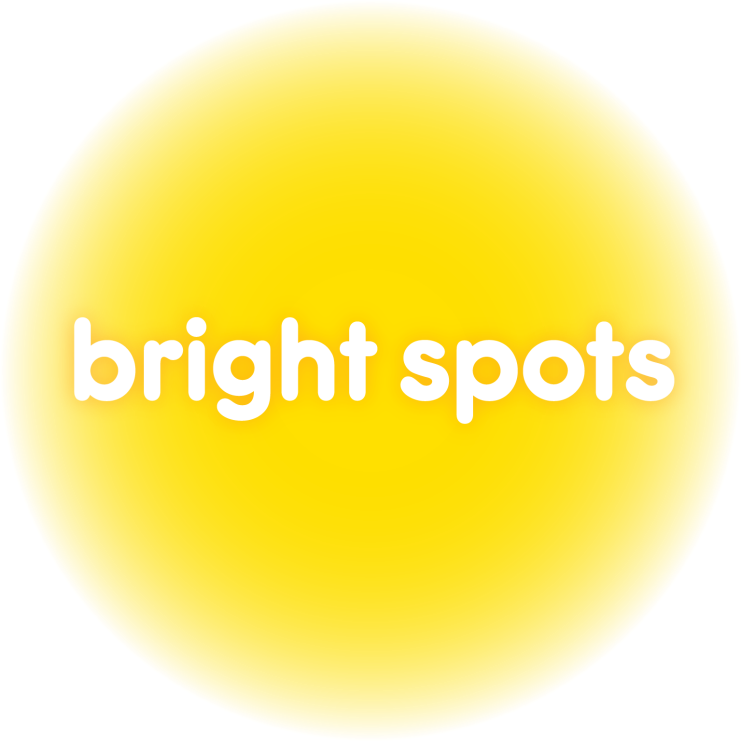 CELCIS Bright Spots pilot programme
https://www.celcis.org/brightspots

Coram Voice Resource Hub
Bright Spots Resource Hub - Coram Voice

Report on Your Life Beyond Care in England
What Makes Life Good: Care leavers’ views on their well-being (2020) - Coram Group : Coram Group
Developed with funding from
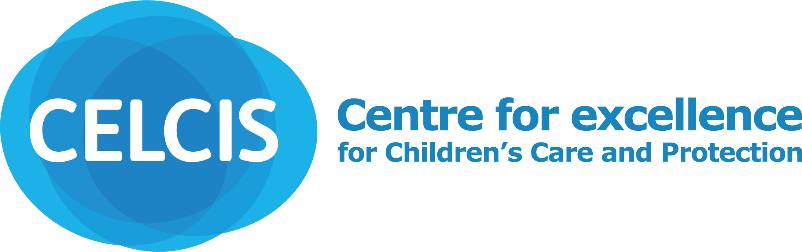 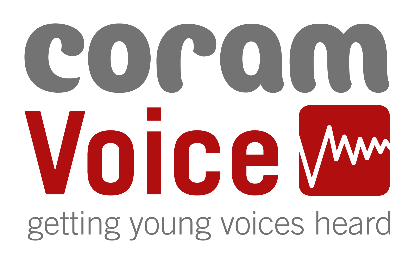 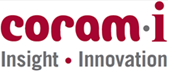